Indocyaninová zeleň
Dominik Madea
Laboratoř Organické Fotochemie, Ústav Chemie, PřF MU
Školitel: prof. Petr Klán
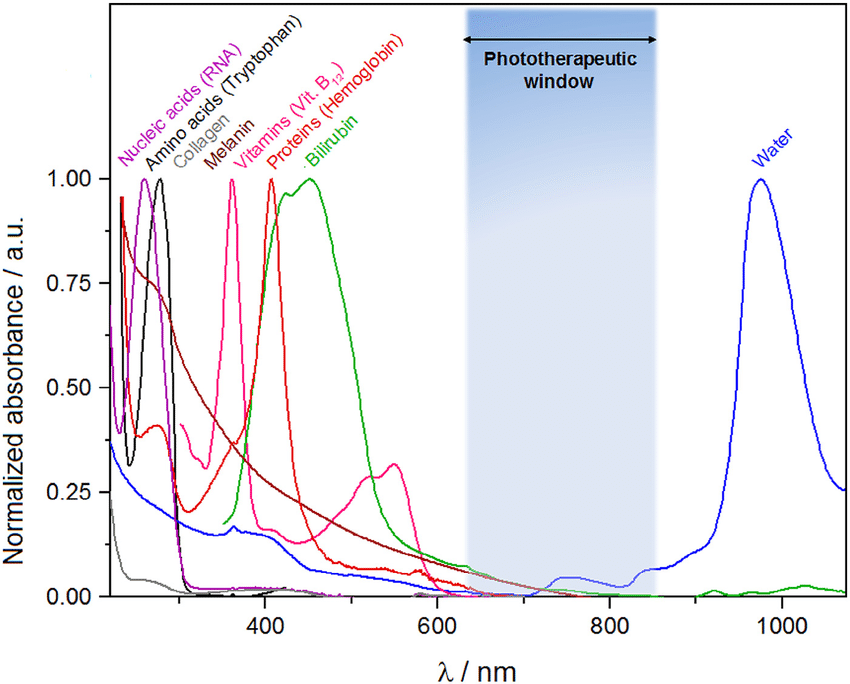 mezisystémový přechod
S1
T1
Energie
fluorescence
vnitřní konverze
absorbce
vnitřní konverze
S0
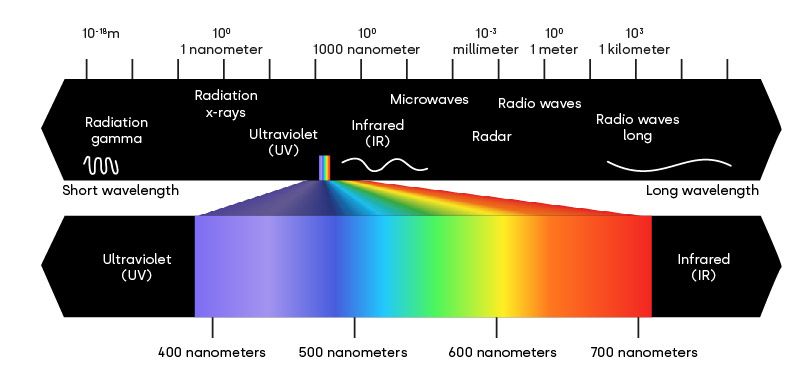 Tripletový stav (T1) zodpovědný za vznik singletového kyslíku, použití ve fotodynamické terapii PDT
2
Dabrowski, J.M. et al. Coordination Chemistry Reviews 325. 2016, 67–101.
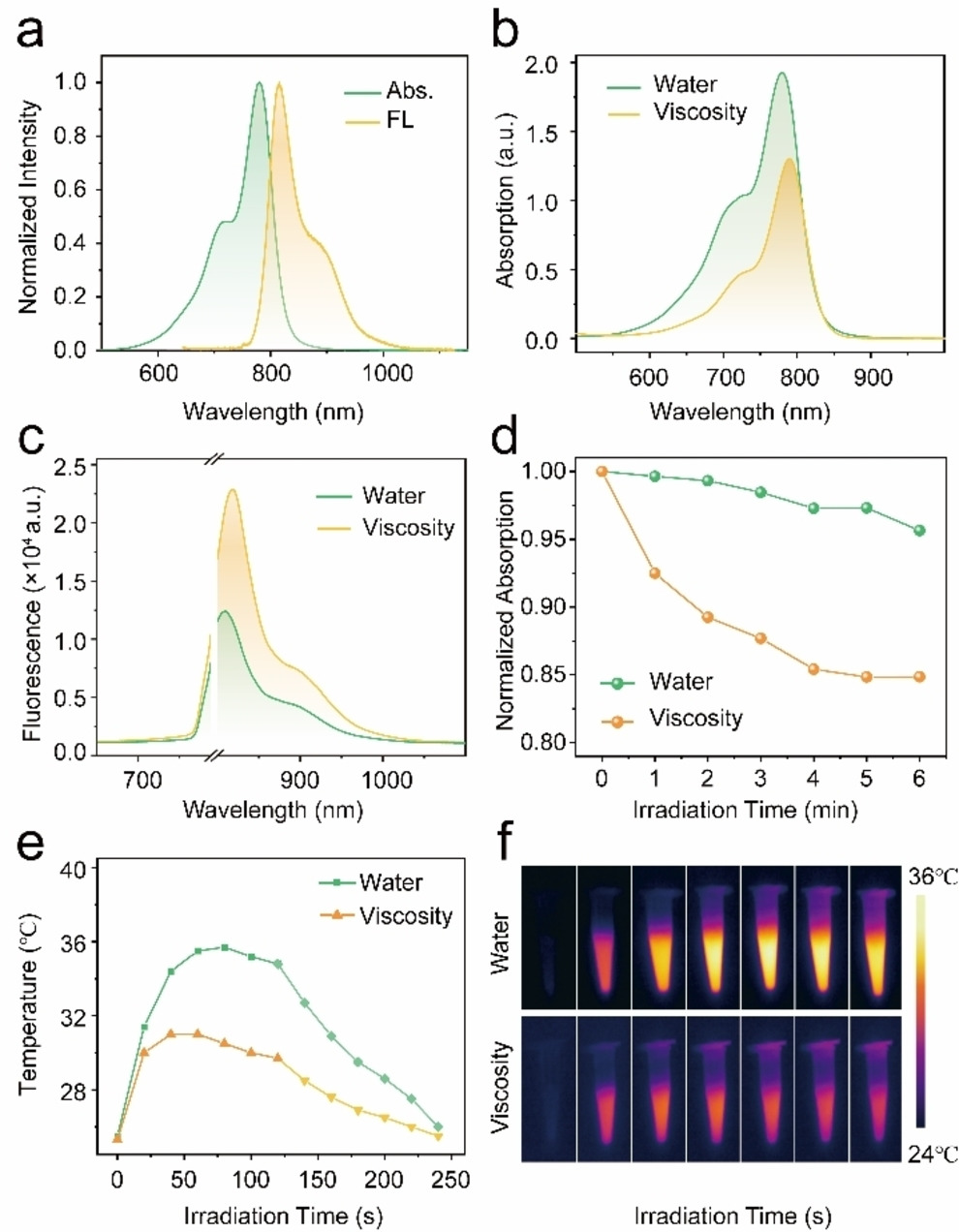 Absorpční a emisní spektra ve vodě
780 nm abs.
815 nm em.
Amfifilní molekula

Rozpustná v protických rozpouštědlech (špatně rozpustná v isotonickém roztoku při vyšších koncentracích)

Použítí v angiografii, PDT

Kvantový výtěžek produkce singletového kyslíku je malý (0.2 % ve vodě a narůstá ve vizkózním prostředí)
3
Keyue, L. et al. Chem Asian J. 2022, 17, e202200112.
Závislost molárního absorpčního koeficientu na koncentraci ICG
v krevní plazmě
ve vodě
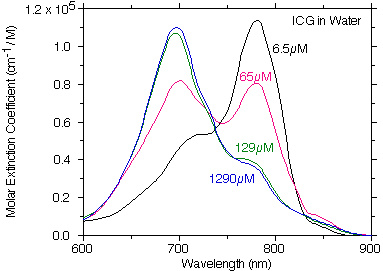 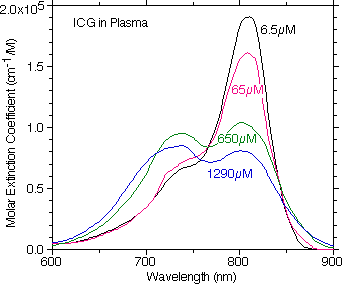 Při vyšších koncentracích vznik agregátů/oligomerů ICG
V krevní plazmě vazba na proteiny (např. albumin) – posun absopčního maxima (805 nm)
Kvůli přítomnosti proteinů nedochází k tak výrazné tvorbě agregátů
4
Landsman, M. L. J.; Kwant, G. A.; Mook, G. A.; Zijlstra, W. G. J. Appl. Spectroscopy. 1976, 4, 575–583.
Závislost normalizované intezity fluorescence ICG na čase (in vivo experiment křeček)
Závislost intezity fluorescence na koncentraci ICG v krvi
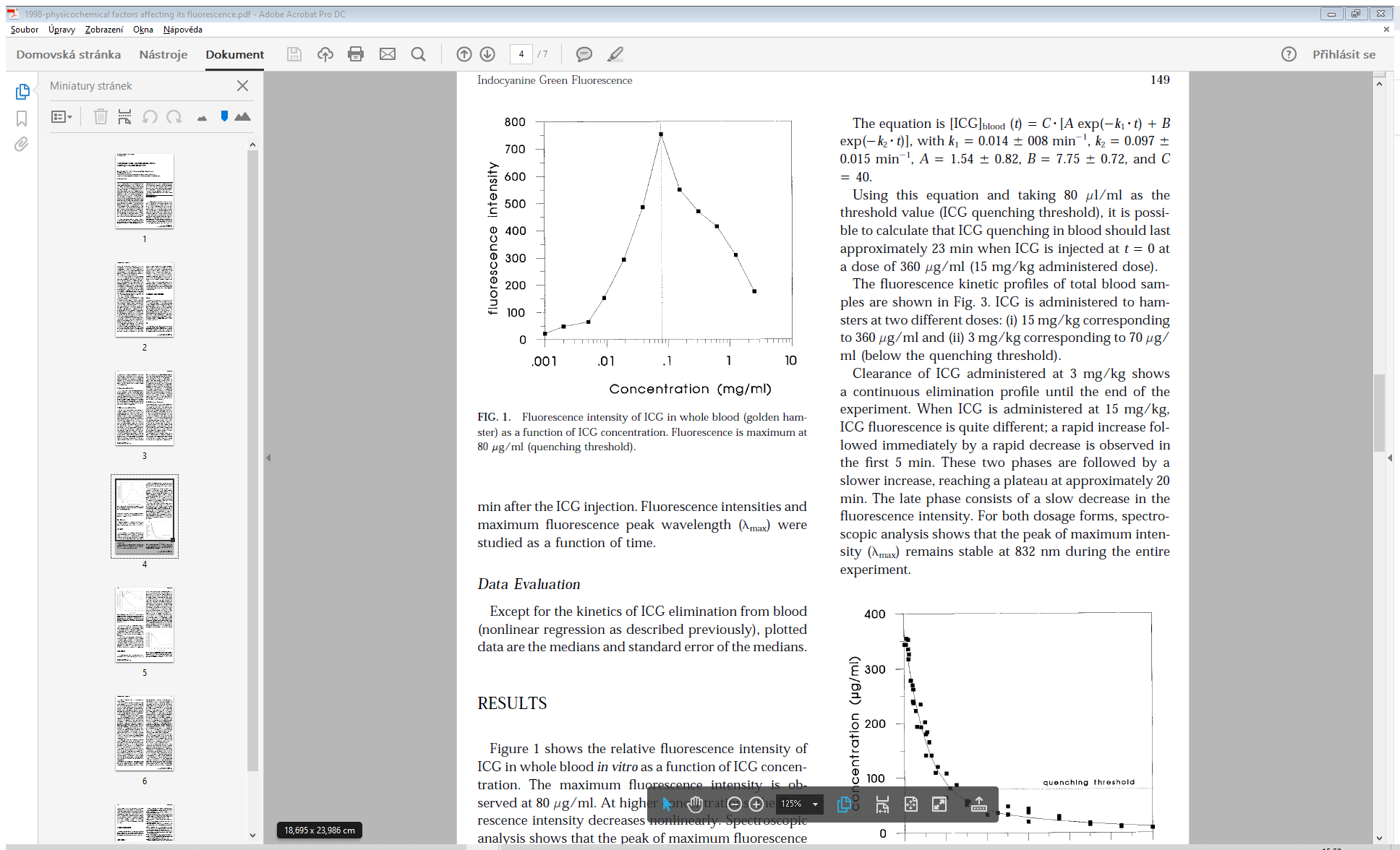 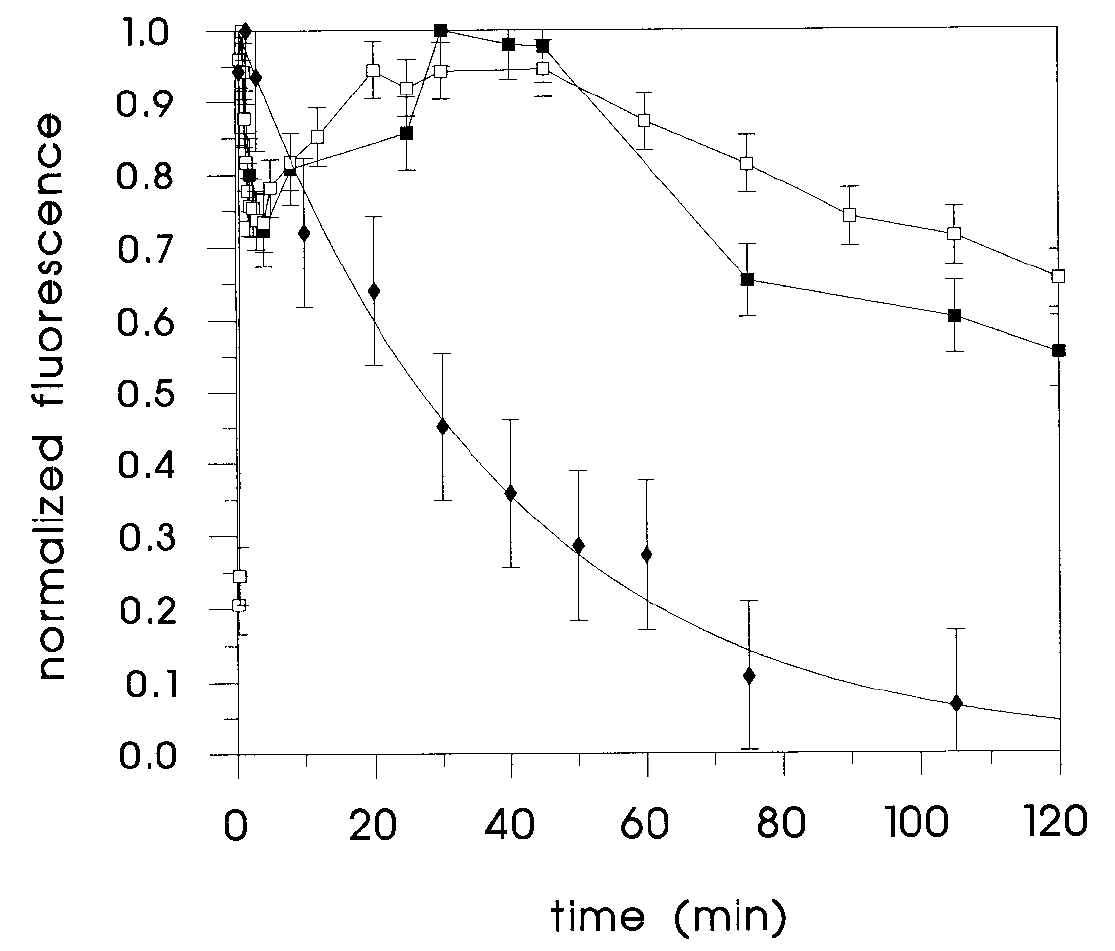 15 mg/kg
3 mg/kg
Posouvání emisního maxima k vyšším vlnovým délkám a zvýšení kvantového výtěžku fluorescence v nepolárním prostředí (ICG vázaný na proteiny nebo lipidovou dvouvrstvu)
5
Mordon, S. et al. Microvascular Research. 1998, 55, 146–152.
emisní maximum se nemění